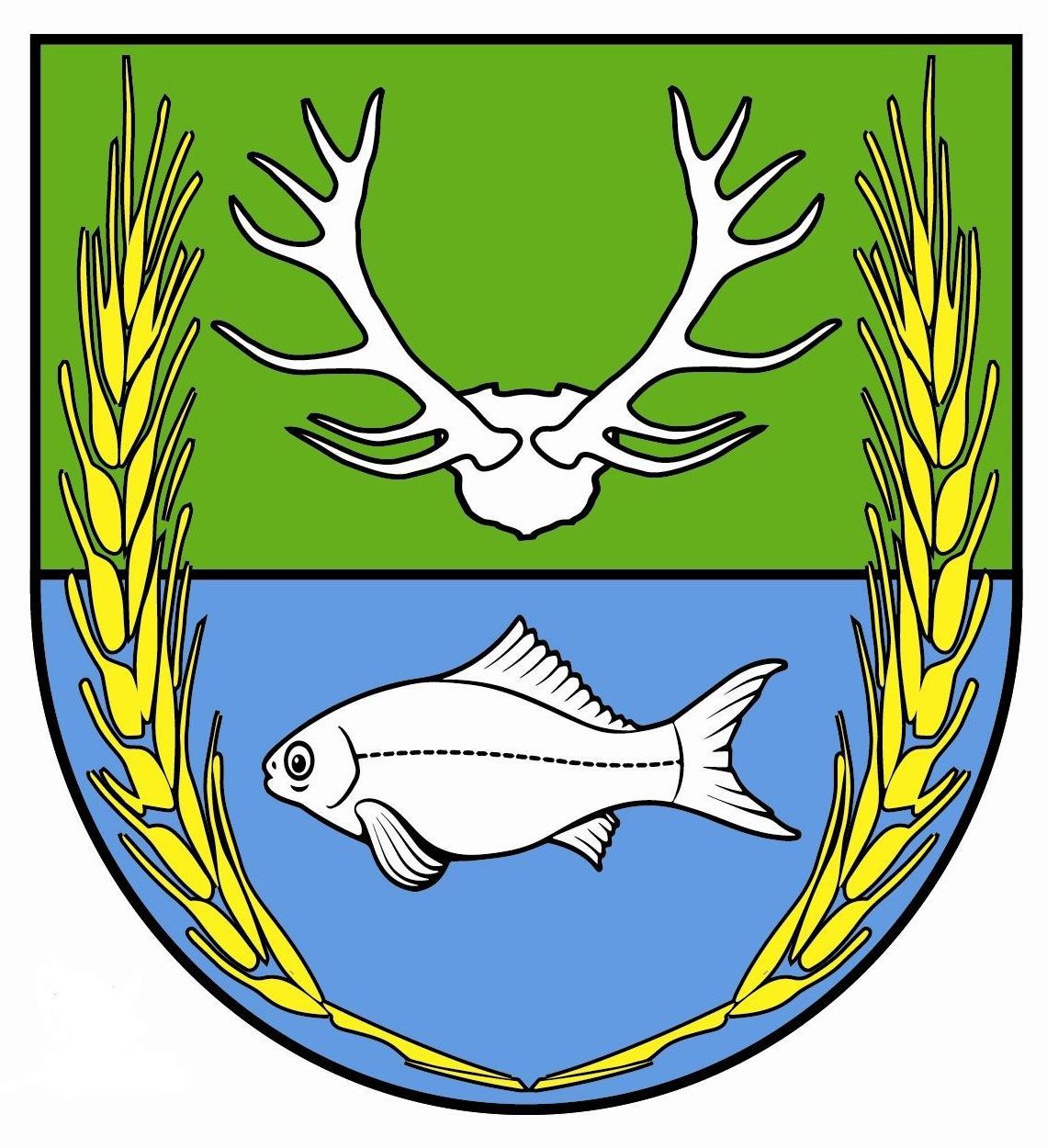 Inwestycje Gminy Sorkwity
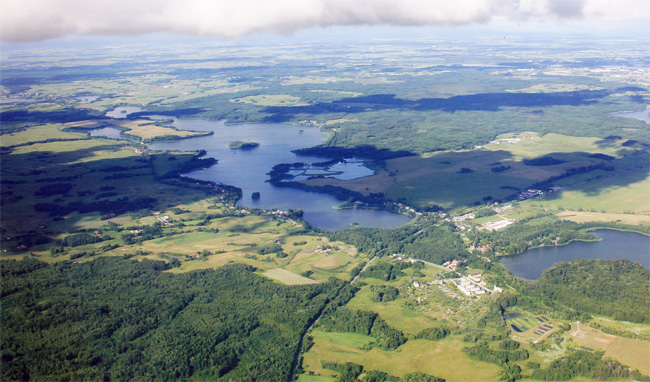 realizowane w latach 2015-2018
DOPOSAŻENIE ZAKŁADU GOSPODARKI KOMUNALNEJ W WARPUNACH SP. Z O.O.
W 2017 r. zakupiony został do Zakładu Gospodarki Komunalnej w Warpunach Sp. z o.o. samochód specjalny VOLVO FM 380 z 2004 r. wraz z fabrycznie nową zabudową do czyszczenia kanalizacji
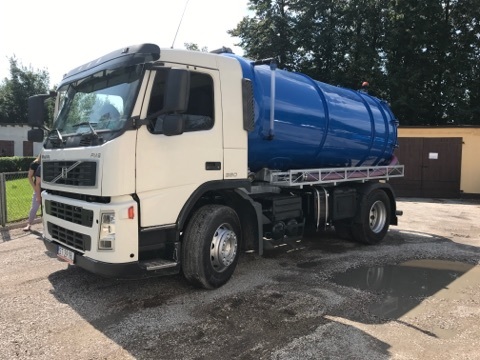 Wartość netto: 118.000,00 zł
2016-2018
DOPOSAŻENIE ZAKŁADU GOSPODARKI KOMUNALNEJ W WARPUNACH SP. Z O.O.
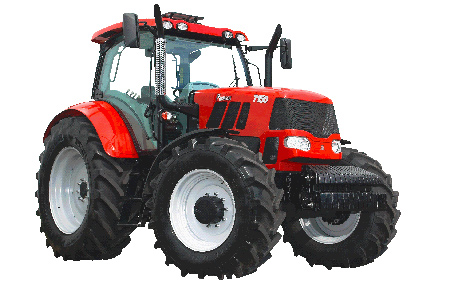 CIĄGNIK ROLNICZY PRONAR
Wartość netto: 134.500,00 zł
2016-2018
DOPOSAŻENIE ZAKŁADU GOSPODARKI KOMUNALNEJ W WARPUNACH SP. Z O.O.
Opel Movano
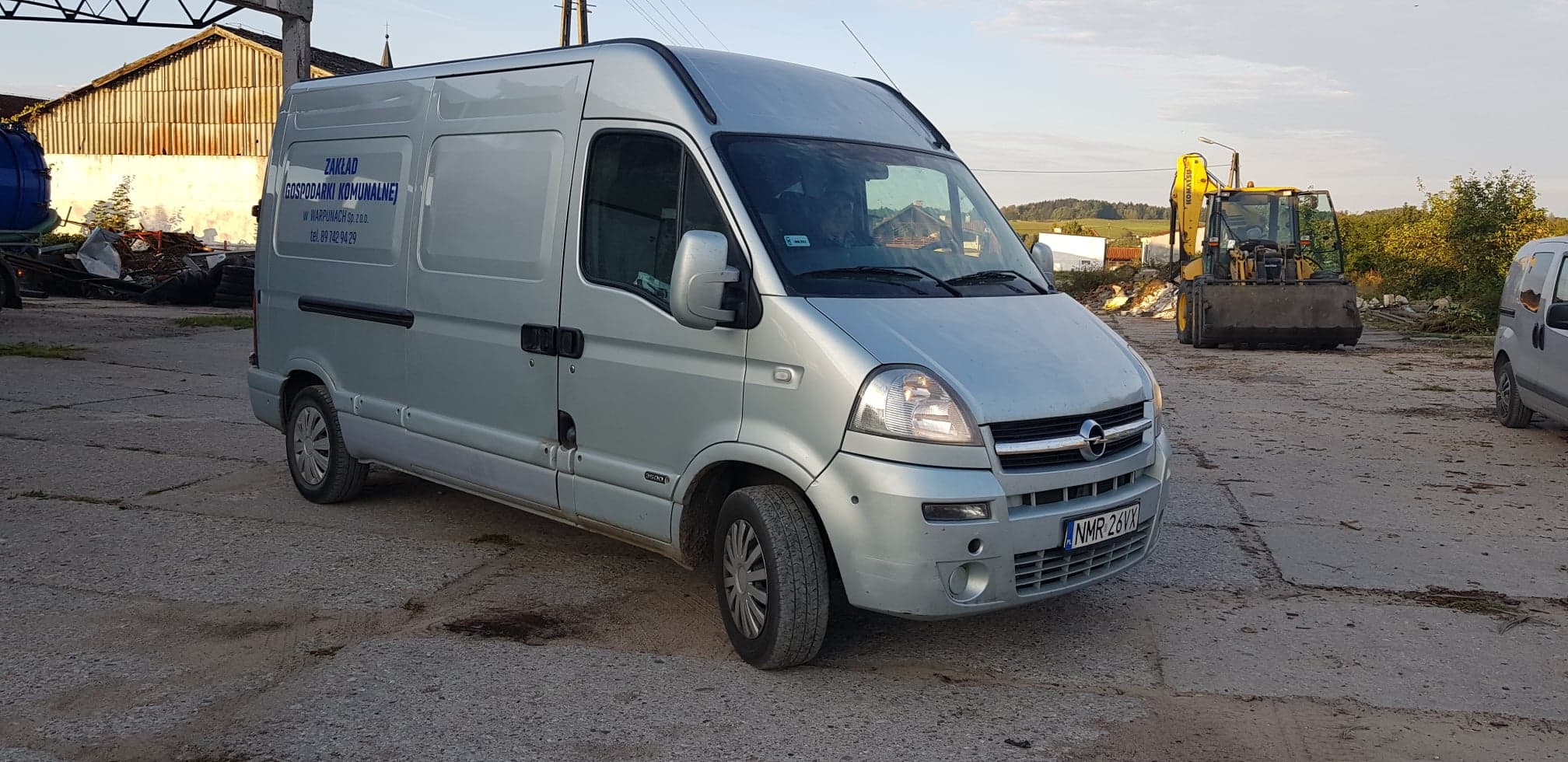 Wartość netto: 17.700,00 zł
2016-2018
DOPOSAŻENIE ZAKŁADU GOSPODARKI KOMUNALNEJ W WARPUNACH SP. Z O.O.
Citroen Jumper
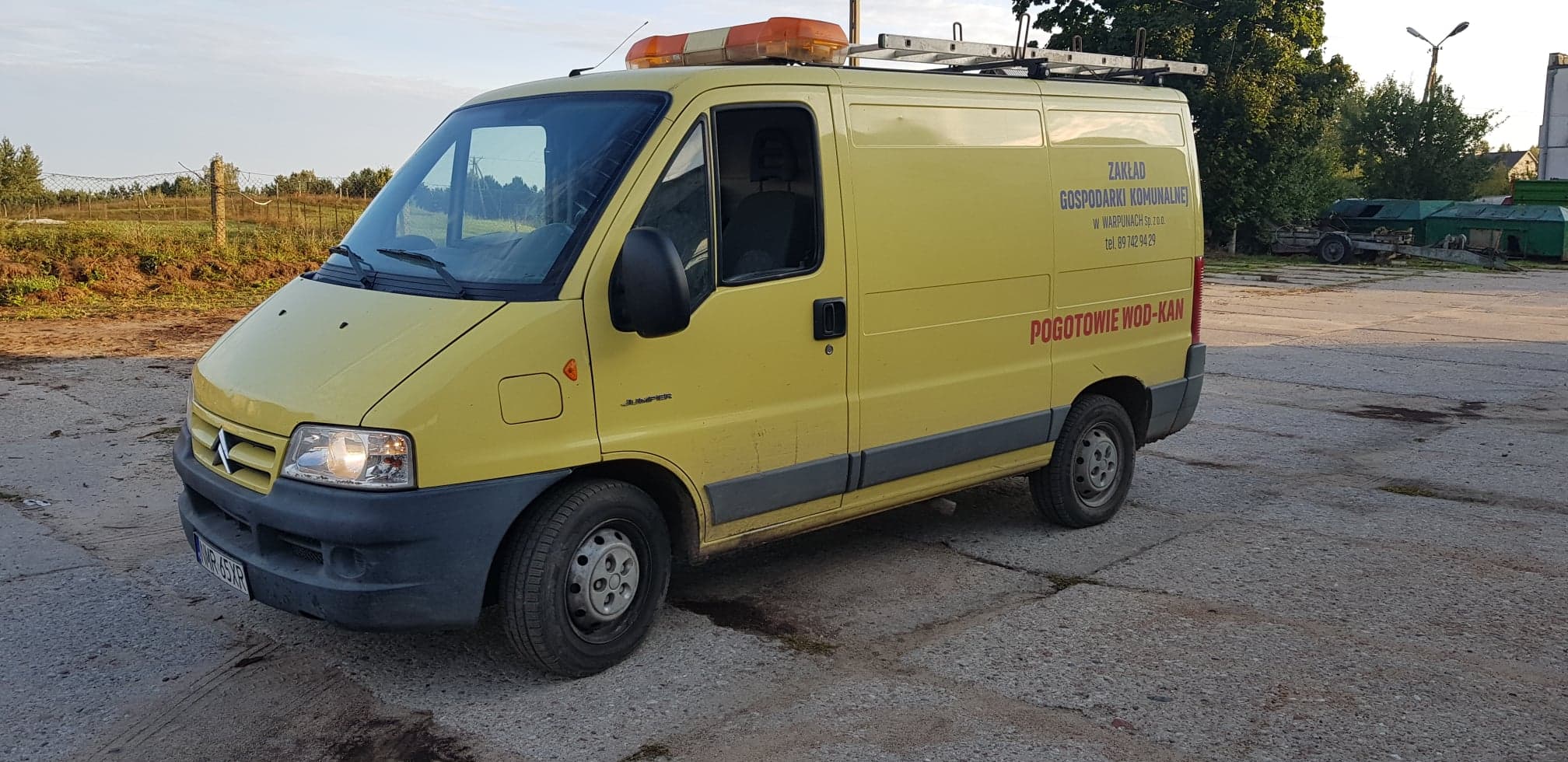 Wartość netto: 17.000,00 zł
2016-2018
DOPOSAŻENIE ZAKŁADU GOSPODARKI KOMUNALNEJ W WARPUNACH SP. Z O.O.
Pług odśnieżny
Równiarka
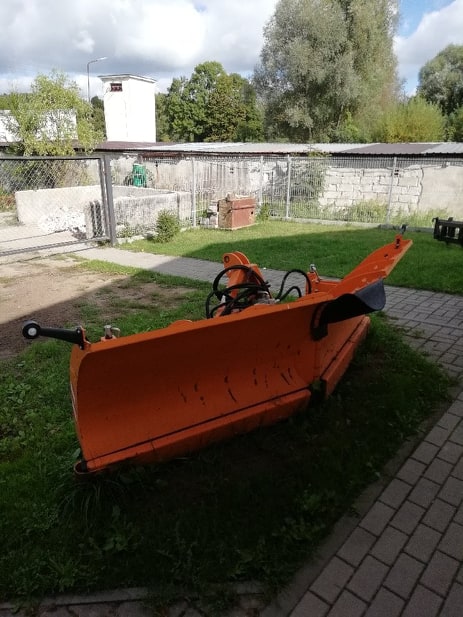 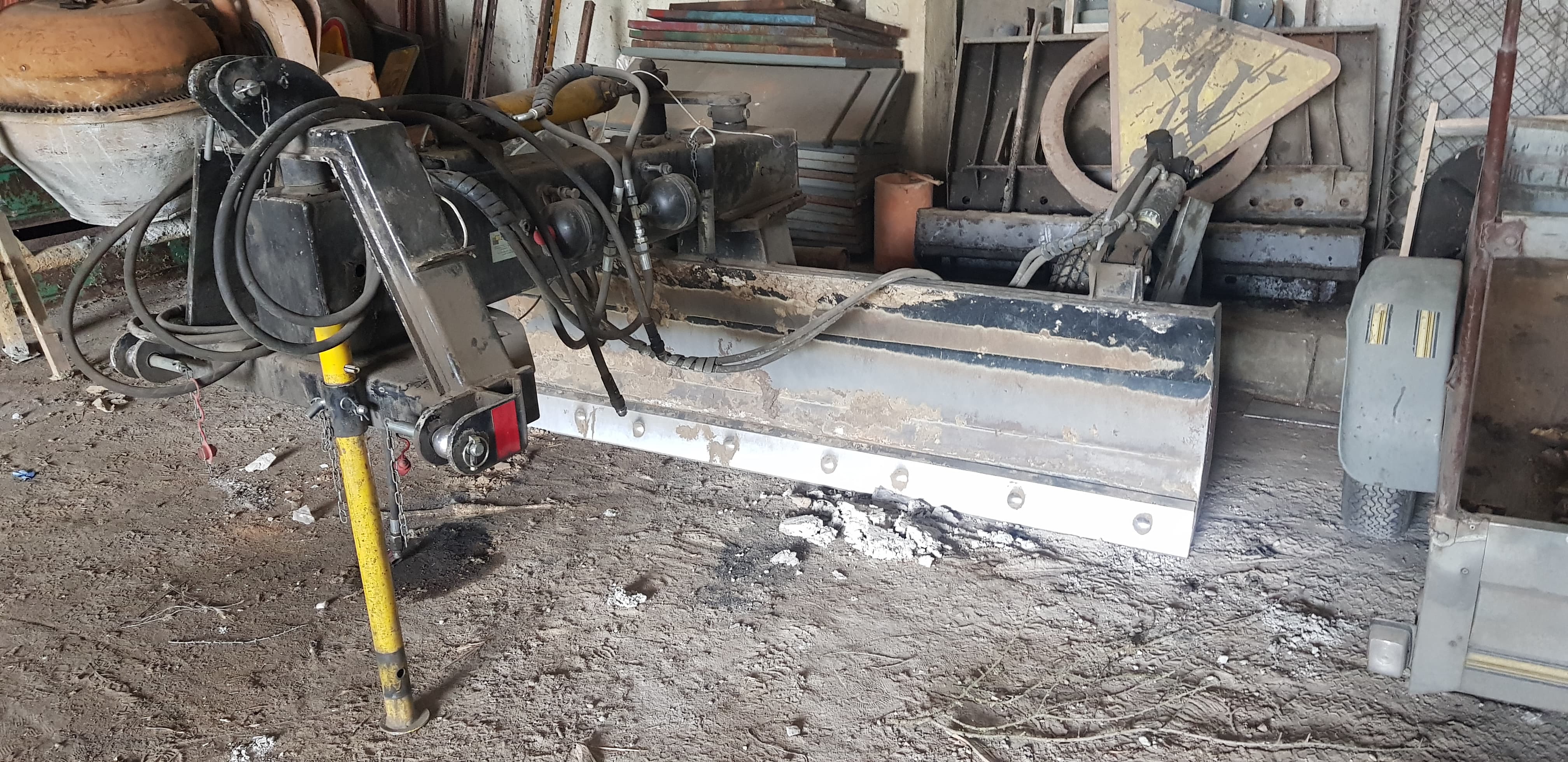 Wartość netto: 16.600,00 zł
Wartość netto: 8.650,00 zł
2016-2018